3. Contacting the SENCo
4. Teaching pupils with SEN
1. Types of SEN  Provision
2. Academy SEN Policy
5. Accessing the curriculum
Dogsthorpe Academy 
SEN Local Offer 
( Information report)
Reviewed September 2020
14. Identifying and Assessing Needs
6. Assessing and Reviewing pupil Progress
7. Consulting  with Parents and Young    
     People
13. Accessing enrichment opportunities
12. Specialist Support
10. Preparing for the next stage
9. Pastoral Support
8. Access to the Local Authority SEN offer
11. Evaluating Provision
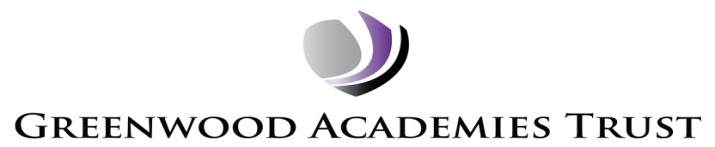 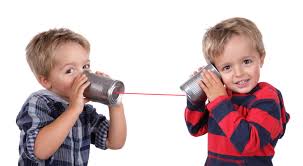 1.Types of SEN we provide for:
Communication and Interaction	
Autism Spectrum Conditions (inc. Asperger’s 
Syndrome)
Speech and Language Difficulties

Cognition and Learning
Dyslexia
Dyscalculia
Dyspraxia
Moderate Learning Difficulties
Social, Emotional  and Mental Difficulties
ADHD
Attachment disorder
Mental Illness-Depression
Self harm
Sensory and/or physical needs
Vision/ hearing impairment
Motor skill difficulties
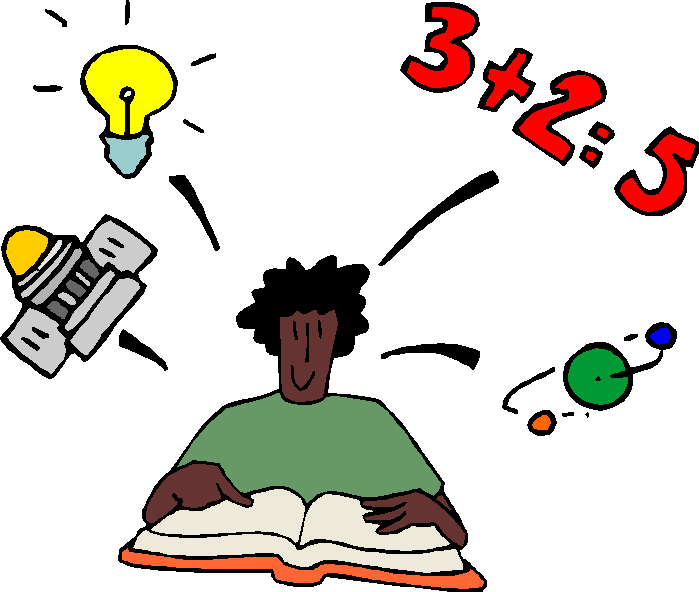 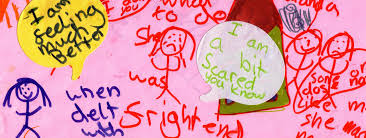 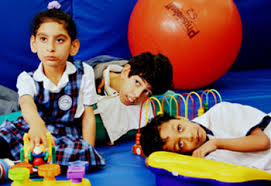 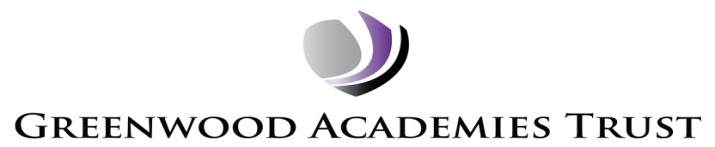 Types of SEN provision
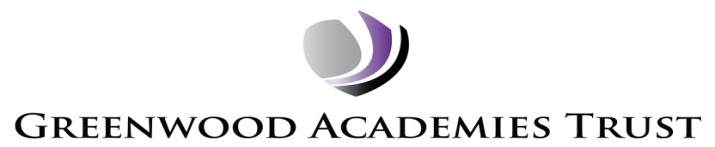 2. The academy SEN policy can be found :

                   

Dogsthorpe Academy
SEND policy follows
the guidelines provided by
The Department for Education 
in their document:

Special Educational Needs; Code of Practice 0 to 25 years. https://www.gov.uk/government/uploads/system/uploads/attachment_data/file/398815/SEND_Code_of_Practice_January_2015.pdf 

Our SEN/D policy can be viewed under the SEND area of our website.
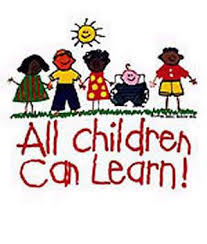 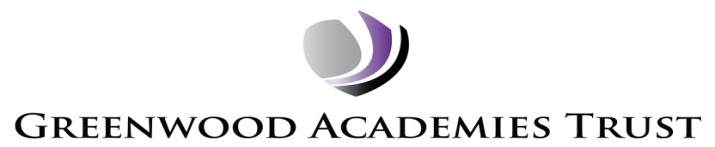 3. Contacting the SENCO.

   SENCo – Mrs Laura Hawkey   Tel 01733 343581  
Lhawkey@dogsthorpeacademy.org  

I can : 
Offer advice about how to identify if your child has any special  educational
 needs.
Suggest ways to support your child at home
Make referrals to outside agencies
Lead multi-agency meetings to make sure your child’s needs are met in school
Provide advice on any family needs and suggest who can help
Should you wish to speak or meet with her then please ring the school office or speak with a member of our office staff to make an appointment.

Or the Advisory Council Member responsible for SEN  at                   Greenwood Dale Academy:
charlotte.krzanicki@greenwoodacademies.org
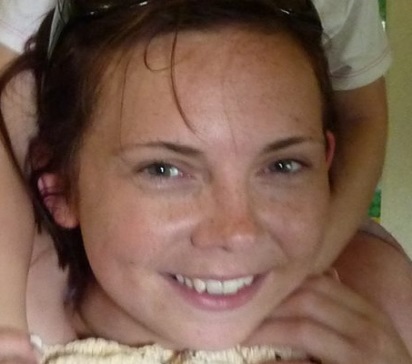 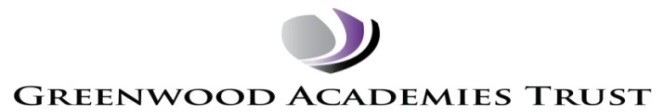 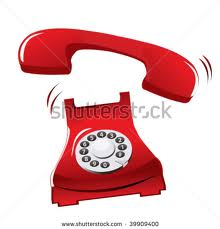 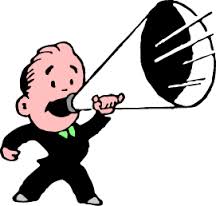 3. Contacting the SENCO, 
if you have a Concern.
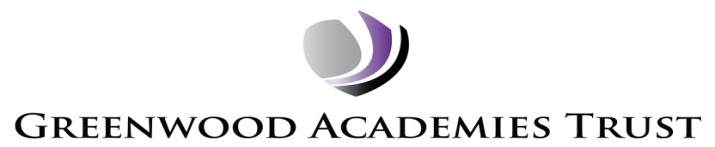 4. Teaching pupils with SEN
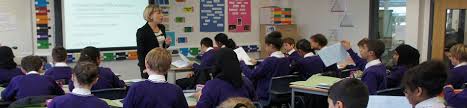 4. Teaching pupils with SEN - Differentiation
5. Accessing the Curriculum

We will provide the following to support children in their learning:
6. Assessing and reviewing pupil progress.
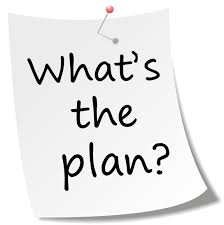 We will ensure that there are regular chances to assess and review children’s progress and we will use the following means :
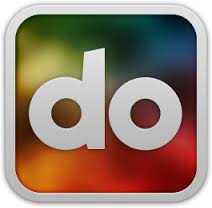 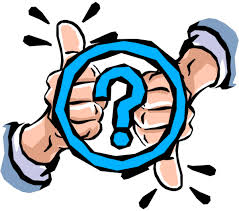 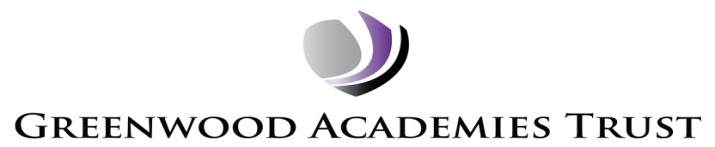 7. Consulting with parents and young people.

We will ensure that we discuss any additional needs your child may have will all the right people.  This will include you, as the parents and the children themselves.
Open door policy
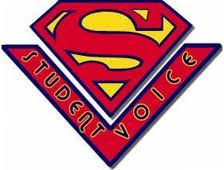 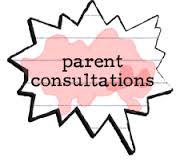 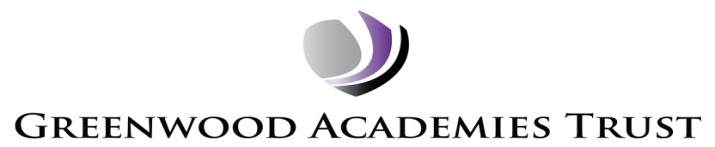 8. Access to the Local Authority SEN offer.
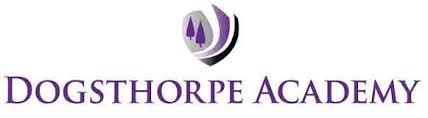 The Local Authority’s Local Offer is can be found at
https://fis.peterborough.gov.uk/kb5/peterborough/directory/localoffer.page?familychannel=8
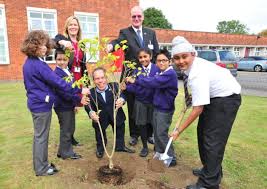 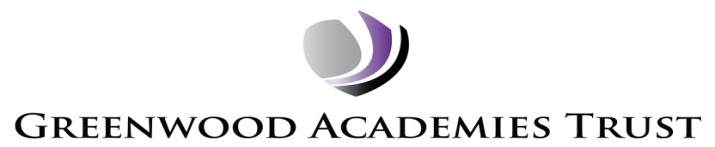 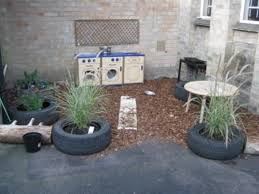 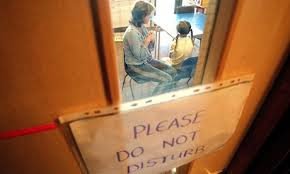 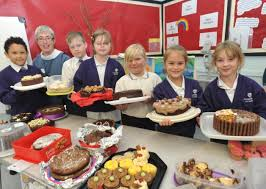 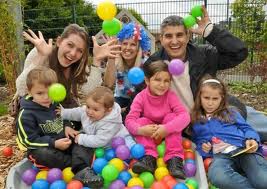 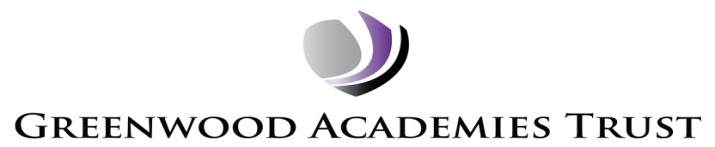 10. Preparing for the next step
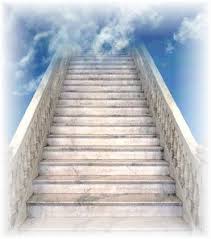 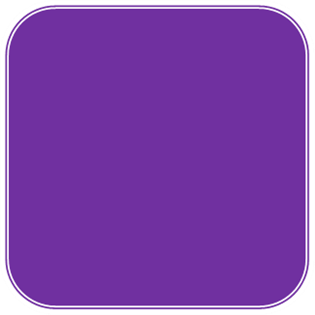 The child makes extra visits to the school, if deemed appropriate
Information gathering from all professionals involved with the child
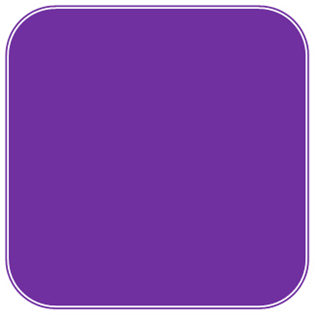 Transition meetings with the parents and any other agencies working with the child.
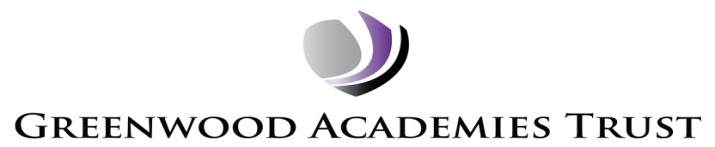 Evaluating
Provision.
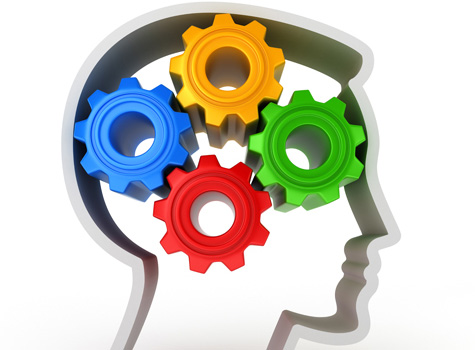 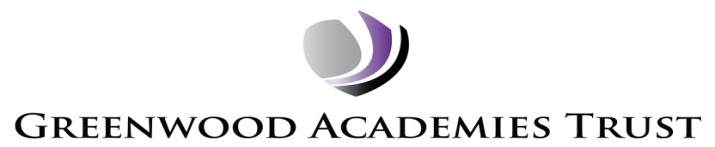 12. Specialist Support –Internal.
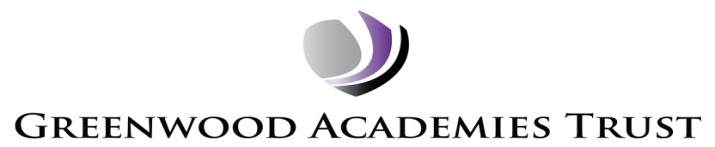 12. Specialist Support – External.
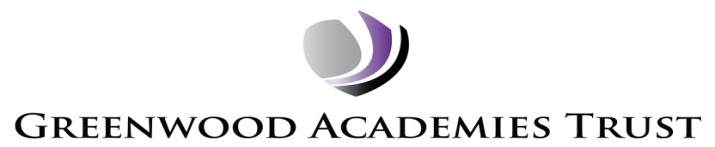 12. Specialist Support – External.
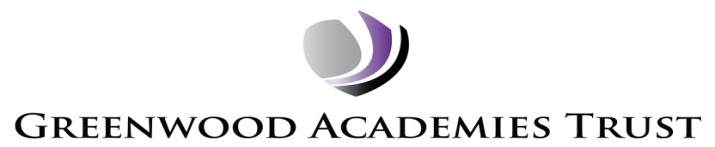 13. Accessing Enrichment opportunities.
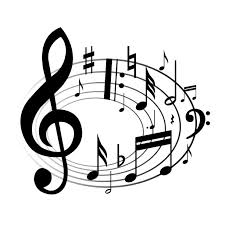 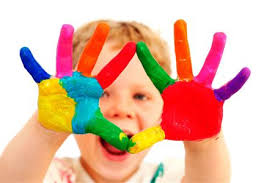 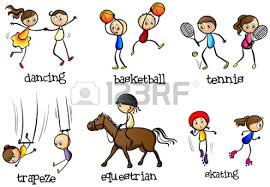 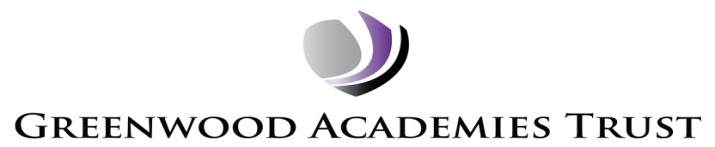 14. Identifying and assessing needs.

We do this by:

Listening to Parental concerns.
Listening to the concerns of the child.
By observing the child.
By carrying out additional assessments.
By using school tracking data for reading, writing and maths
By seeking advice from outside agencies
By gathering Information provided by previous setting.
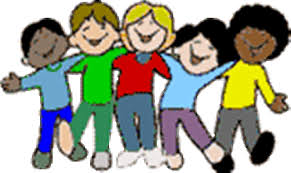 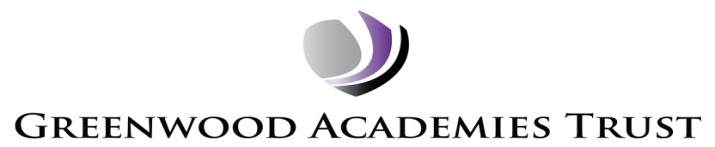